Rosa & Alba
Dúplex Villas
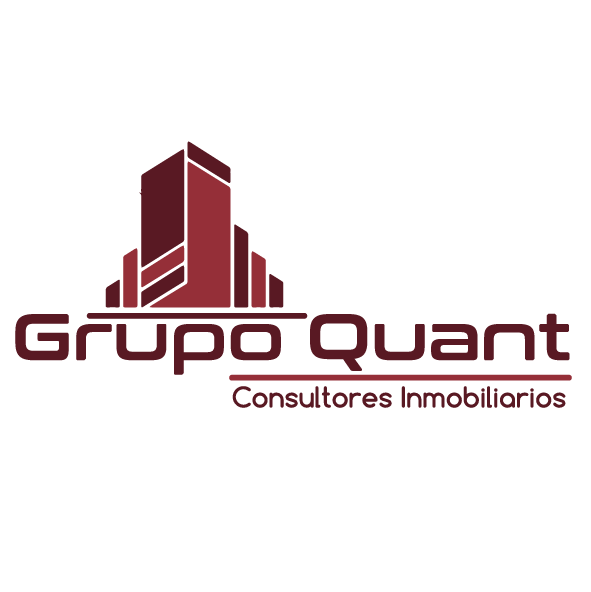 Rosa Alba esta ubicada en el complejo residencial Riviera Maya, con entrada privada, y seguridad 24 horas. son 2 casas similares, cada una con 2 habitaciones y baño, en la planta alta.







Cuenta con un comedor para 6 personas y sala con doble altura, puertas corredizas de cristal para acceso a la terraza con jardín, asador, piscina privada, y una ducha.
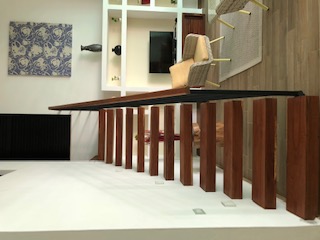 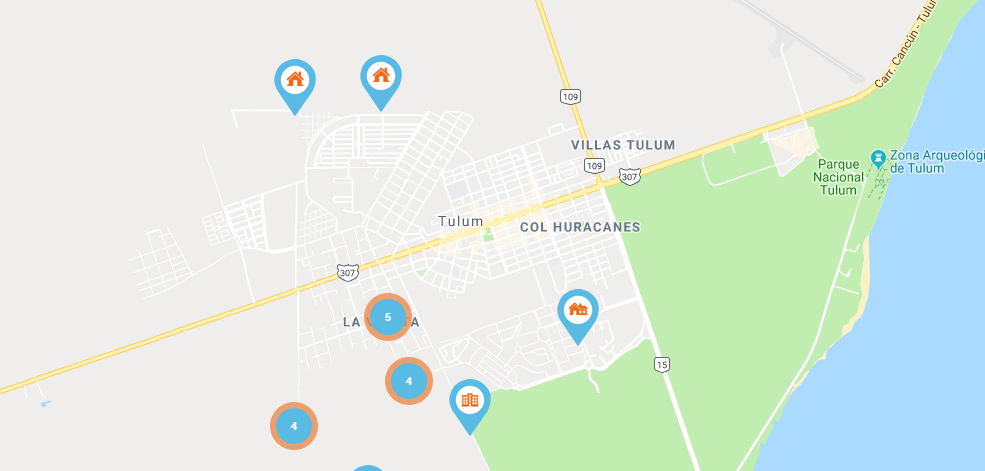 Casa Alba & Rosa
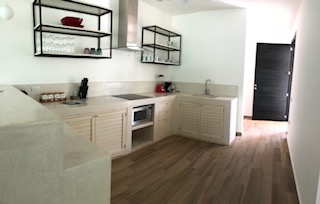 En la planta baja esta un hermoso vestíbulo, la cocina con acabados de cemento pulido, estufa eléctrica de vitrocerámica, además hay una lavabo extra en el cuarto de trabajo y servicio con medio baño.

Además cada propiedad tiene 2 lugares de estacionamiento y los divide un hermoso jardín de plantas locales y tropicales.
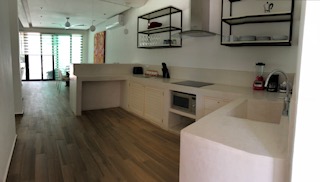 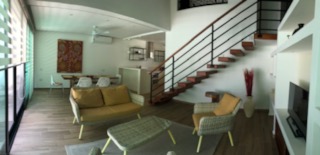 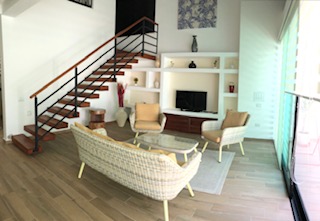 Beneficios:
2 Pisos
Aire Acondicionado
Parrilla
Ventiladores de Techo
Cuarto de Lavado
Estacionamiento Privado
Piscina













Precio: 240,000 USD
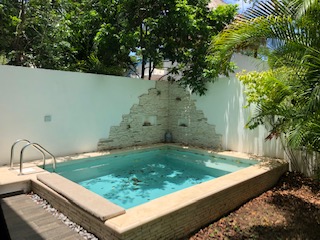 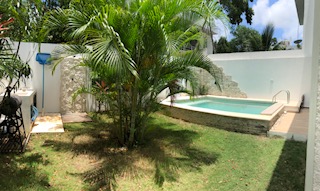 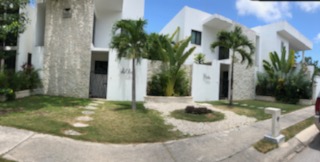 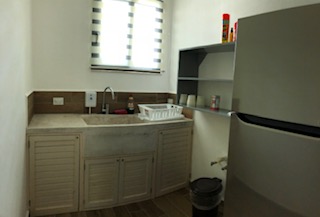 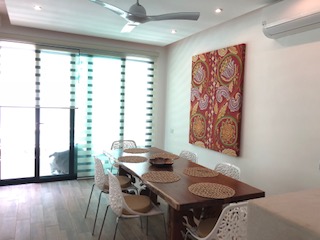 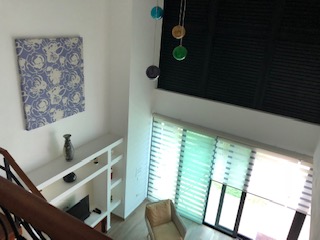 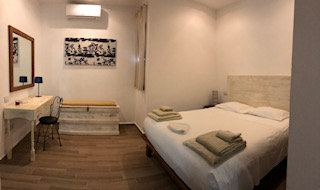 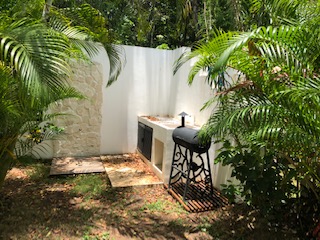 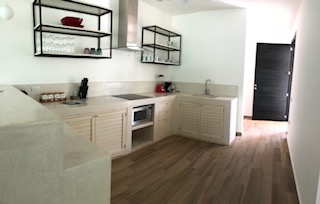 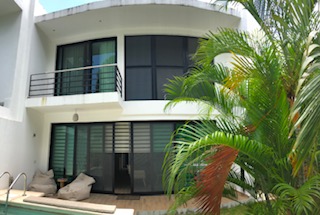 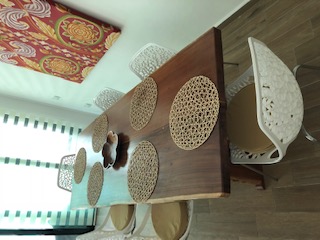 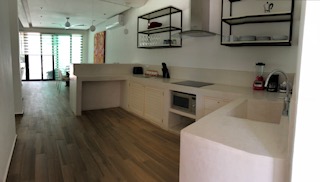 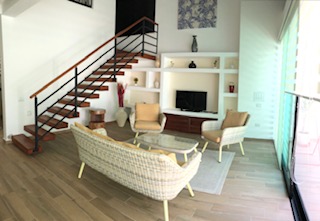